Mathematics
Counting in twos, fives and tens
Mrs Bramble and Miss Sidhu
‹#›
Independent Task
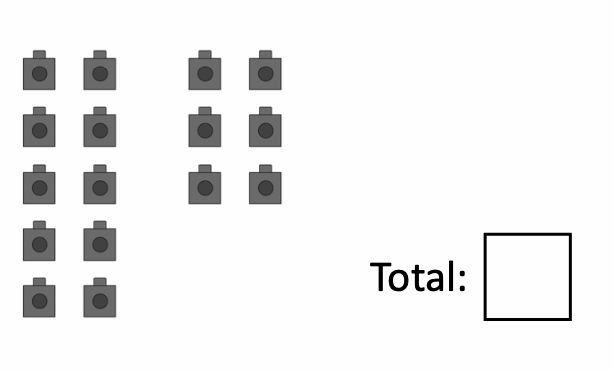 Count the cubes in either twos, fives and tens, then write the total in the box.
‹#›
Independent Task
Count the cubes in either twos, fives and tens, then write the total in the box.
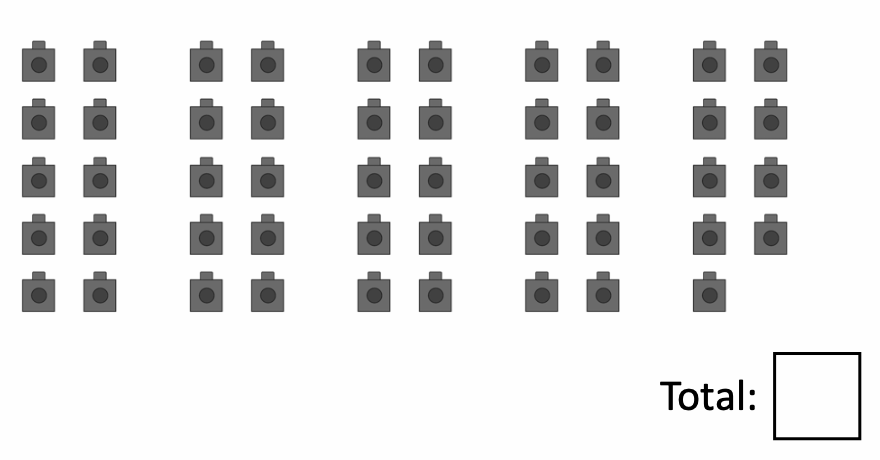 ‹#›
Support
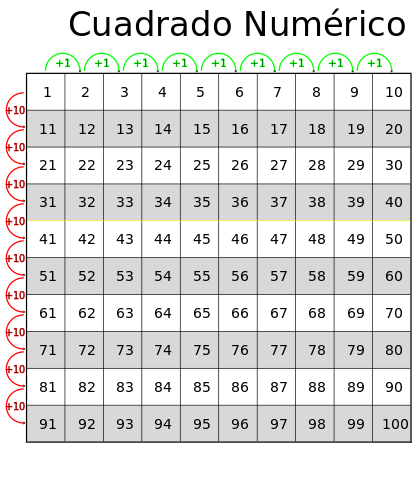 ‹#›
Answers
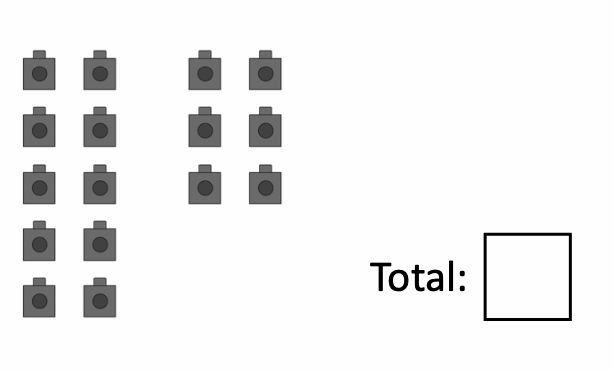 16
‹#›
Answers
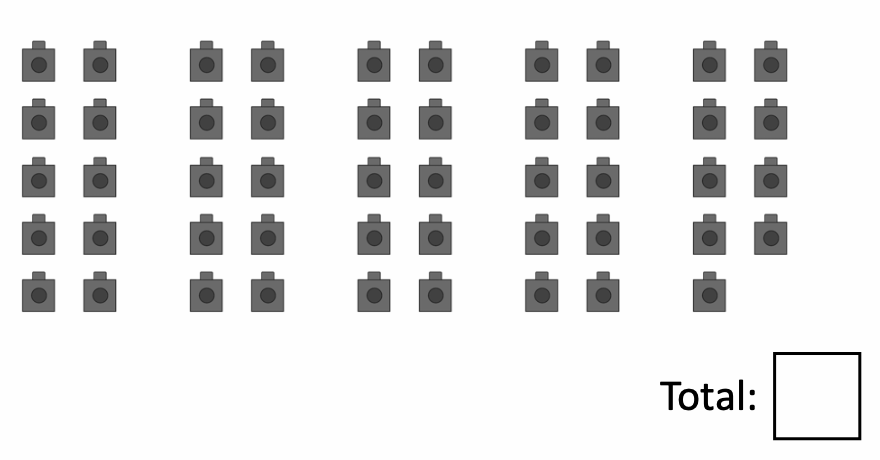 49
‹#›